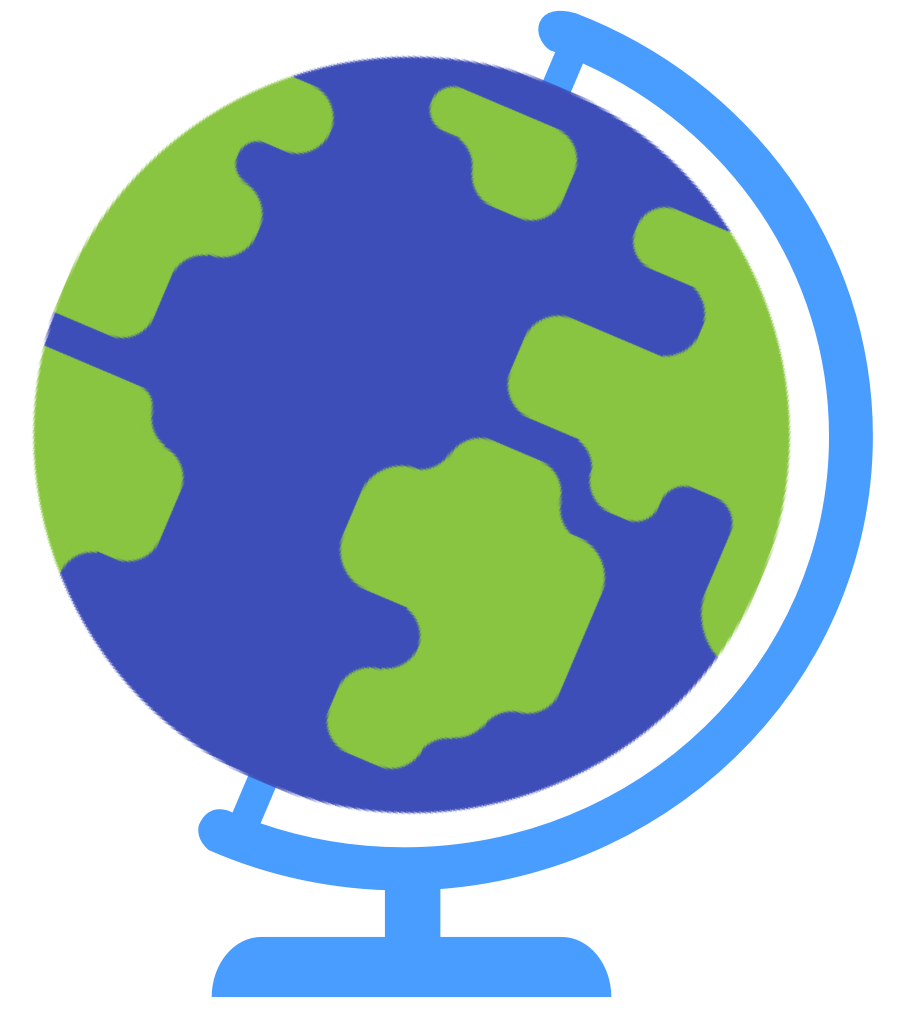 Телемост «С южных гор до северных морей»
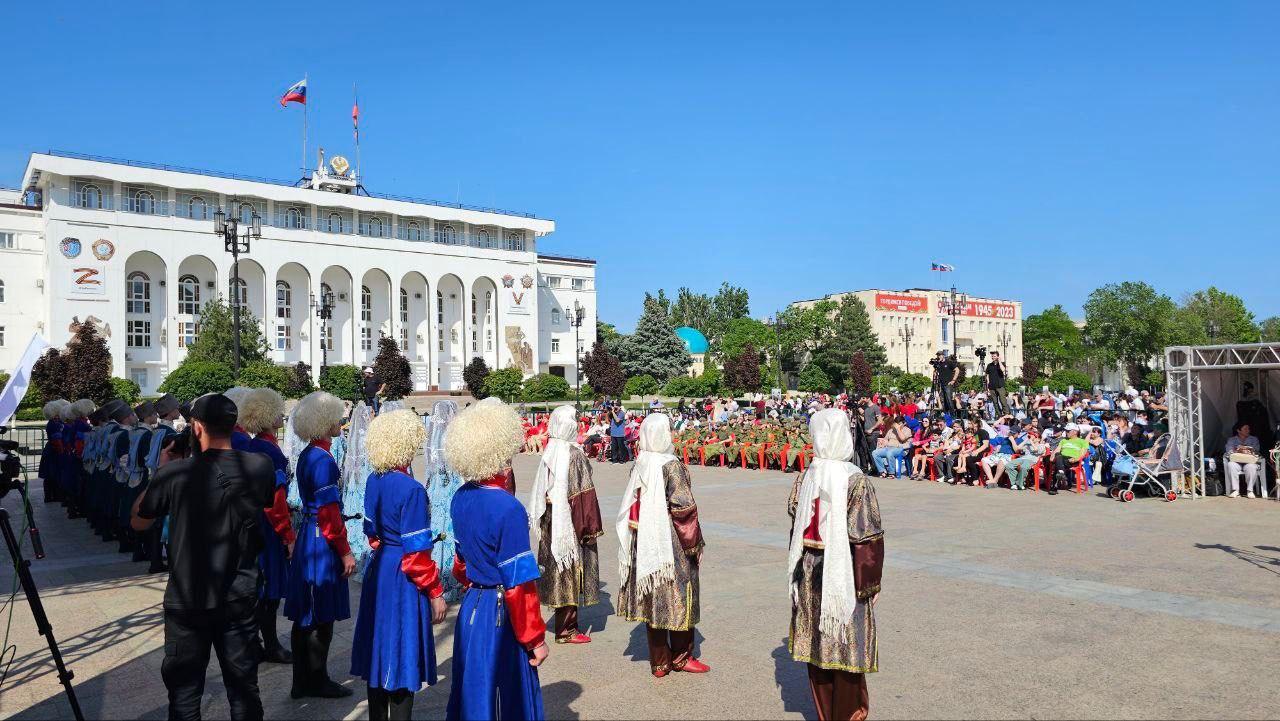 Мурманск и Махачкалу объединил телемост
Всероссийского фестиваля
«Вместе мы - Россия!».
Из 20 тысяч свечей создан военный сюжет - водружение
Знамени Победы над рейхстагом
Героем России Абдул-Хакимом
Исмаиловым.
Множество волонтеров поддержали акцию
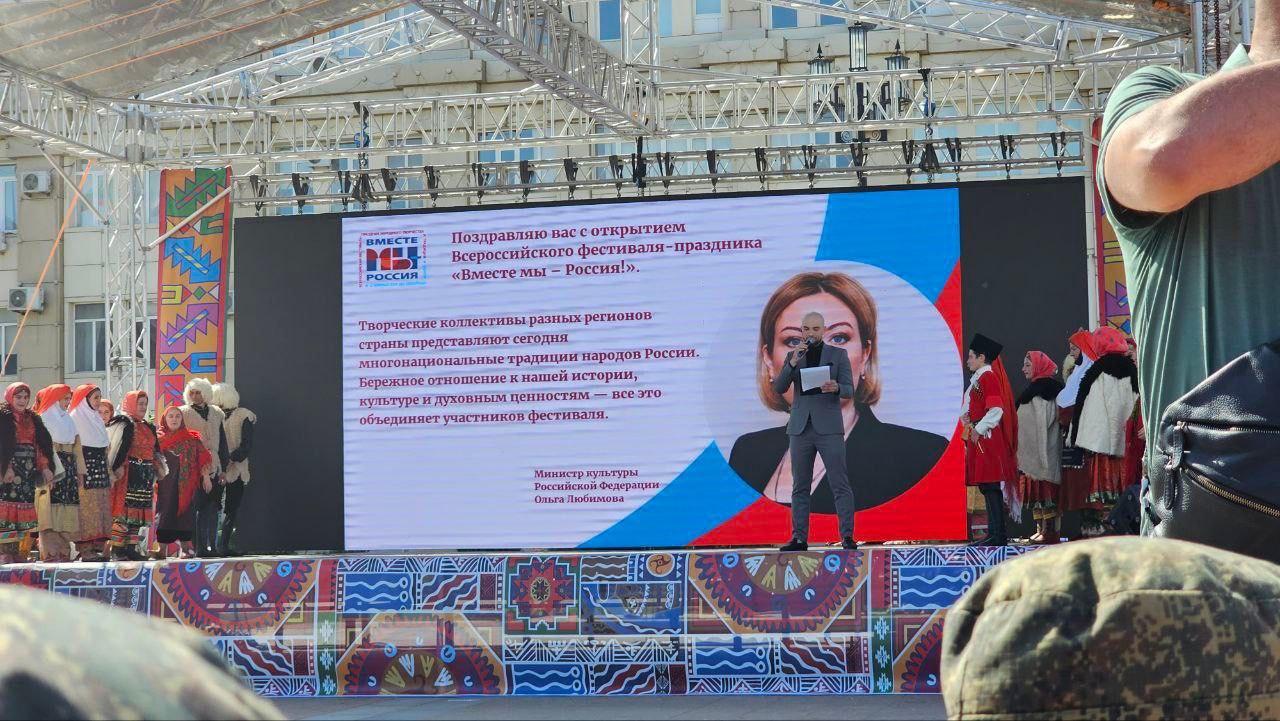 Волонтеры ПОАНО   НИК  приняли активное участие
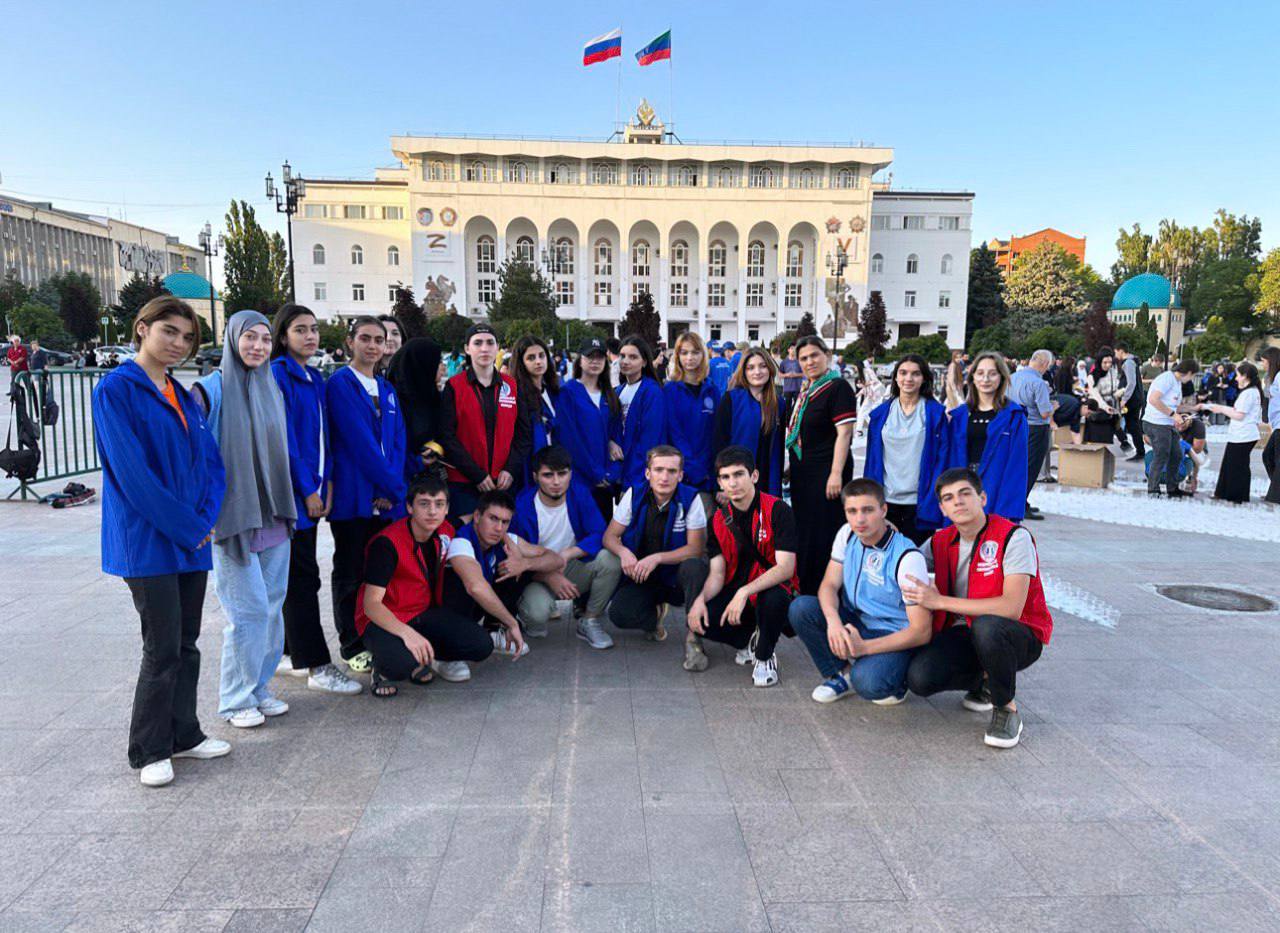